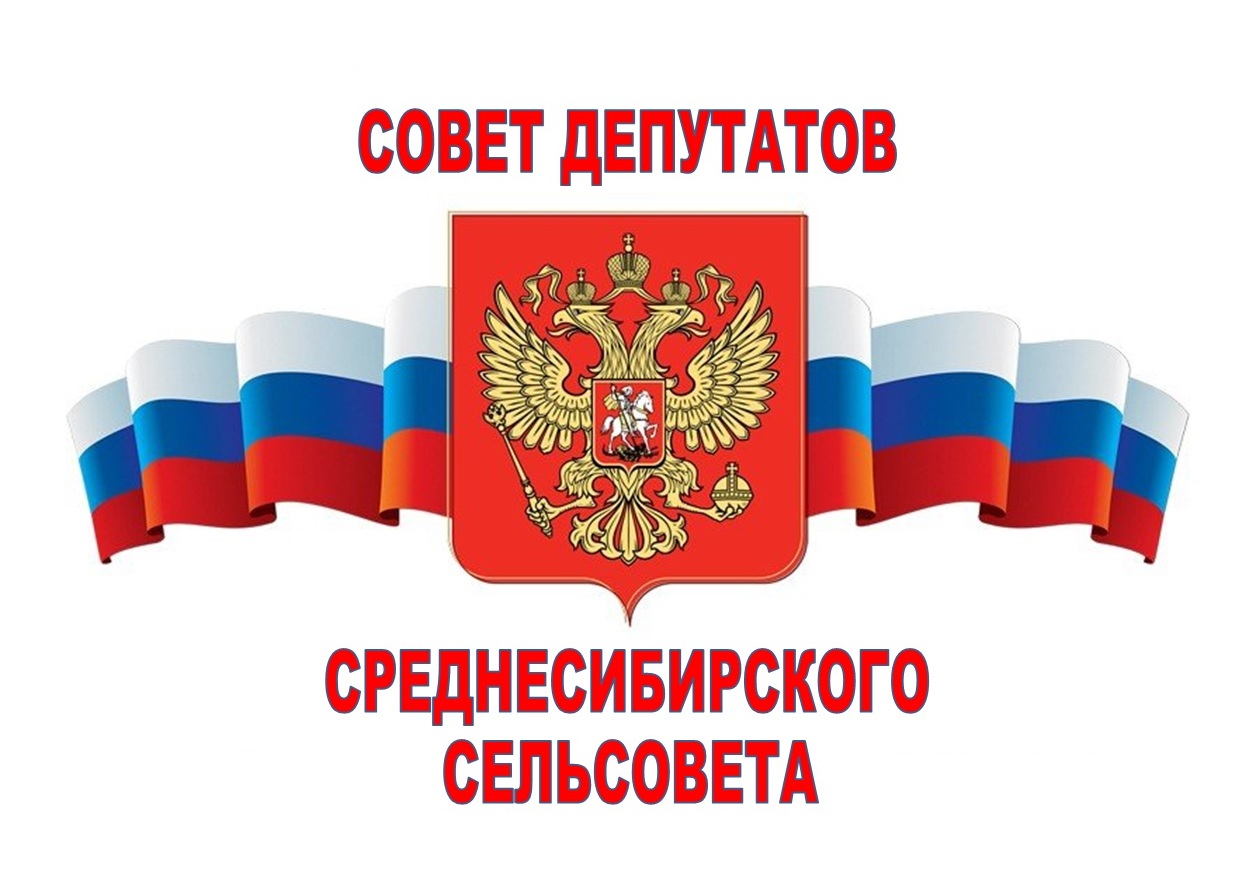 ОТКРЫТАЯ СЕССИЯ
Ежегодный отчёт о результатах  деятельности Администрации Среднесибирского     сельсовета
за 2020 год
Повестка
ДЕМОГРАФИЯЧисленность населения по состоянию на 01.01.2021 года составила 2012 чел.
ДЕМОГРАФИЯ
Здравоохранение
Амбулаторию возглавляет врач общей практики Позднякова Елена Александровна 
 Коллектив – 8 человек. 
 Ежедневно амбулаторию посещают 
 от 30 до 50-ти человек.
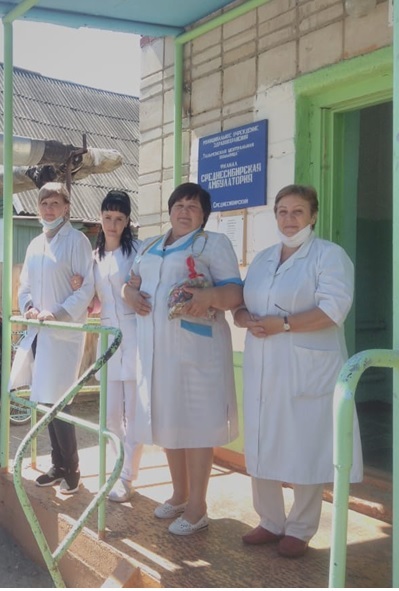 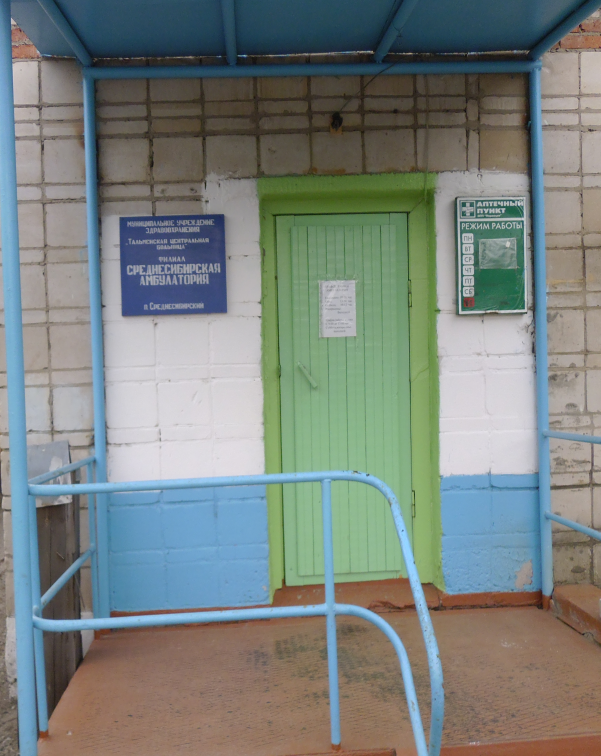 Расходы бюджета за 2020 год составили  8 млн. 462 600 руб. 
Из них:
- общегосударственные вопросы – 2042,6 т.руб
- национальная оборона  - 168,1 т.руб.
- национальная безопасность – 3,3 т.руб.
- национальная экономика  - 1870,5 т.руб из них строительство детской площадки 1516,6 т.руб, дорожный фонд 353,9 т.руб.
- благоустройство – 3494,5 т.руб, из них 3145,4 т.руб. благоустройство физкультурно-оздоровительного комплекса
- культура – 719,3 т.руб.
- социальная политика – 164,1 т.руб.
ЭКОНОМИКА
Доходы бюджета  за 2020 год составили -7 млн. 992 400.руб.
Структура доходной части бюджета поселения выглядит следующим образом: 
- собственные доходы составляют -1 млн. 862 200 руб.
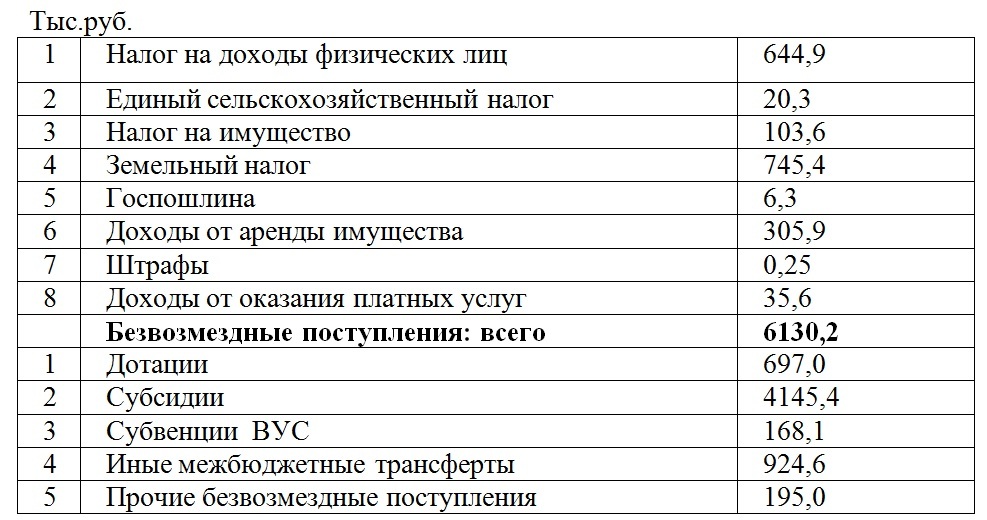 Благоустройство
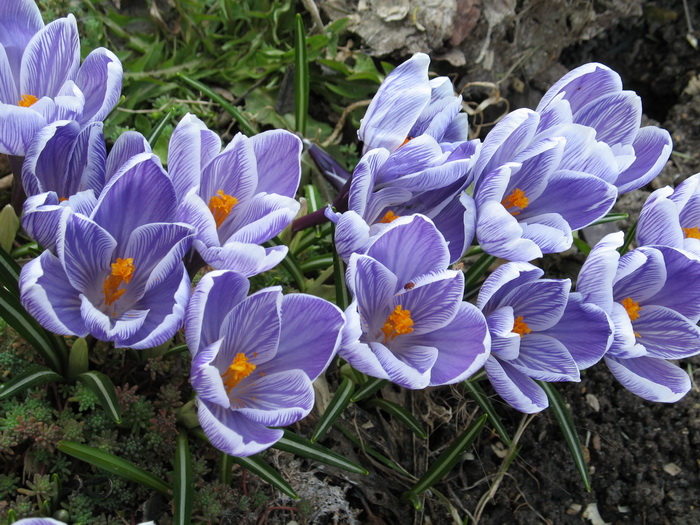 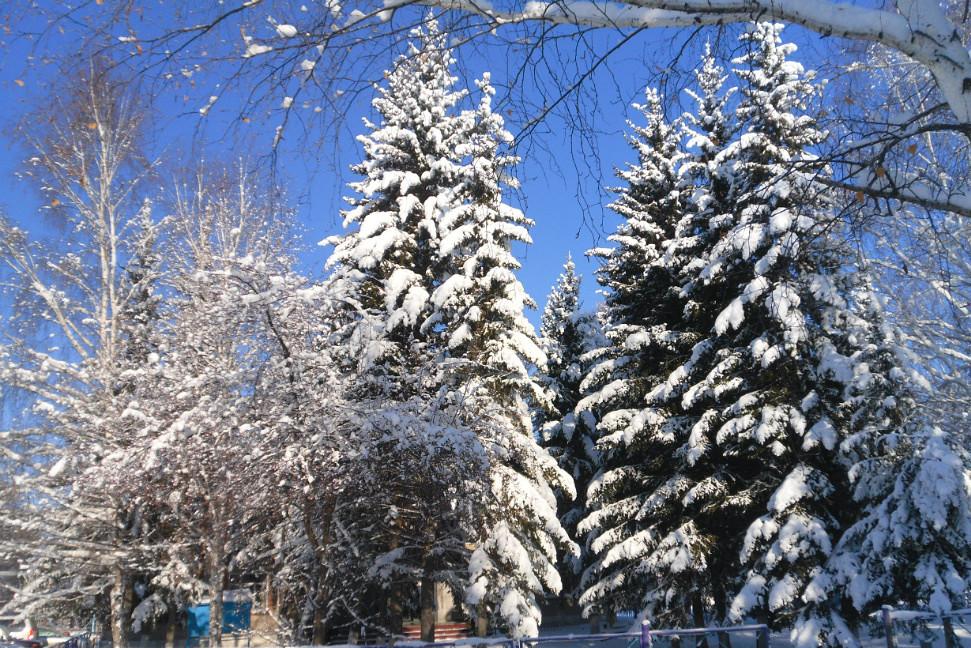 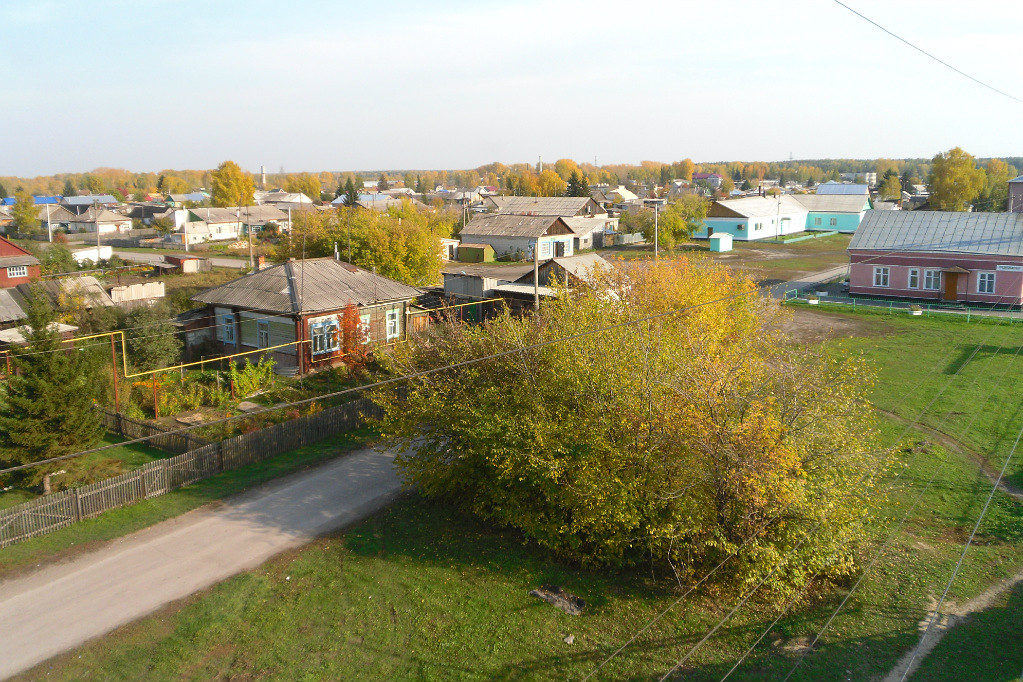 Благоустройство
Ямочный ремонт дорог
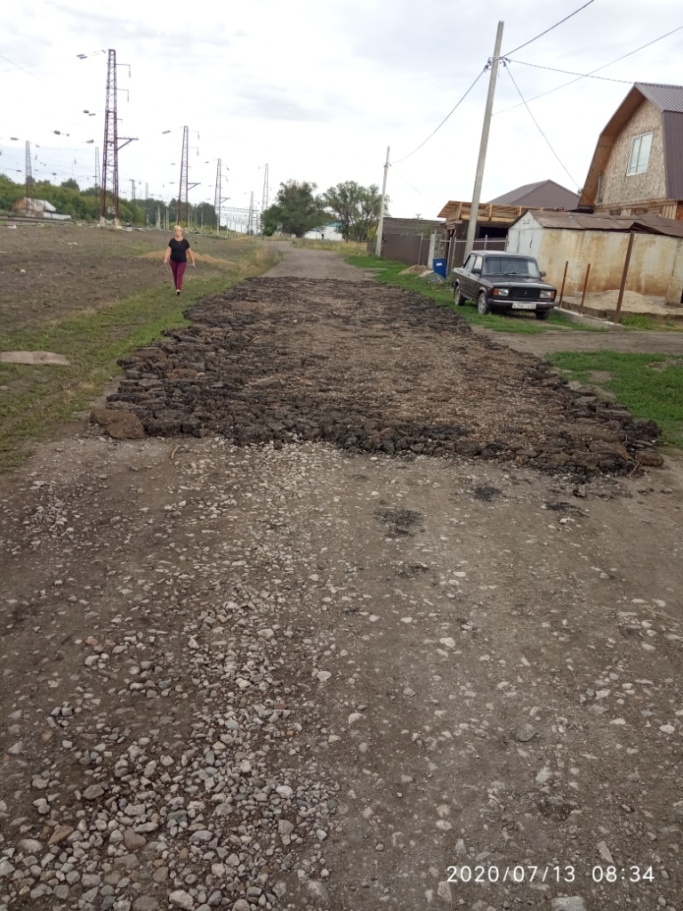 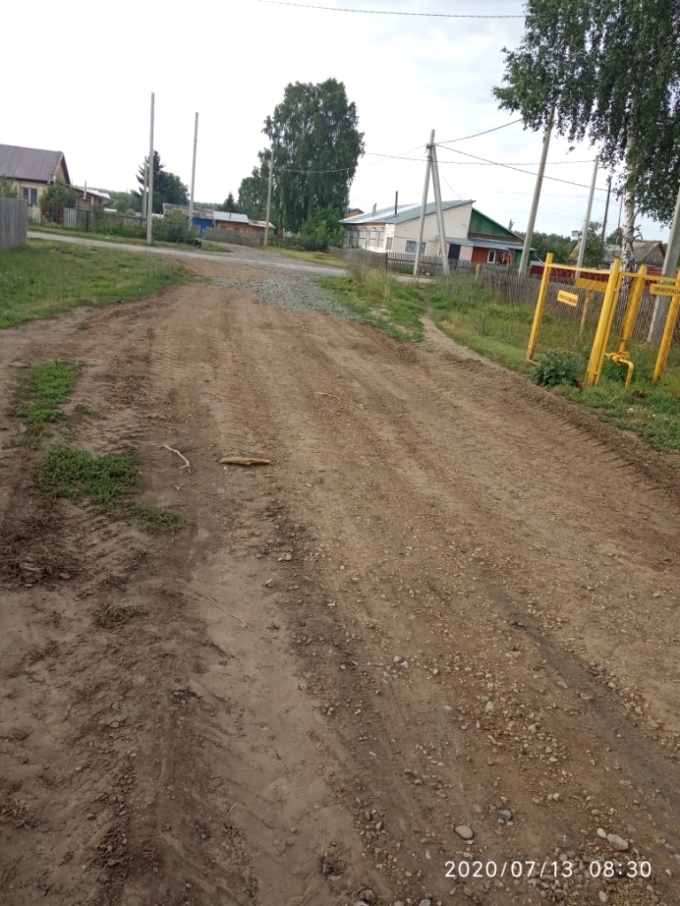 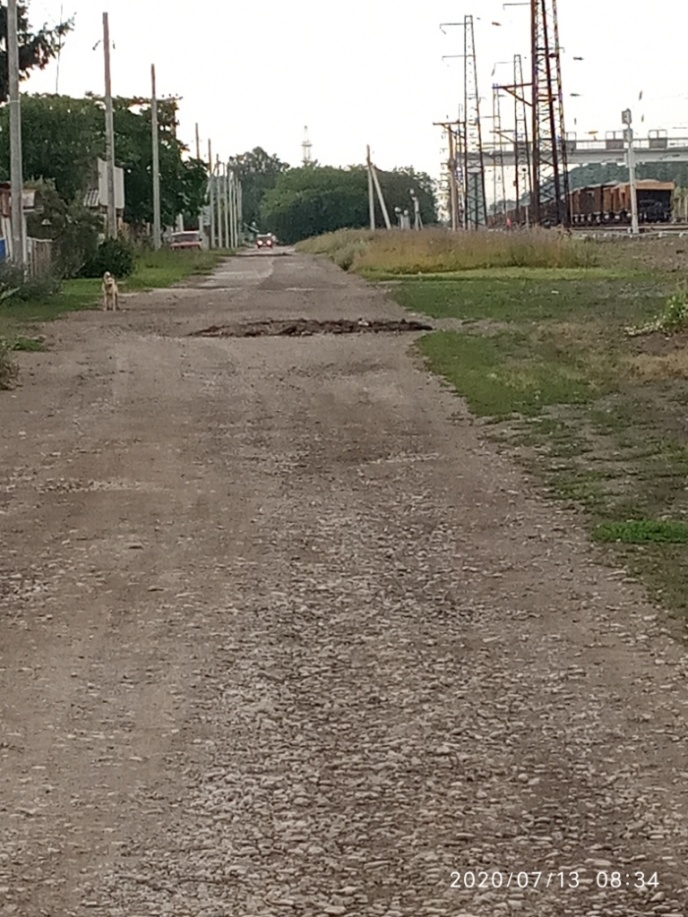 Благоустройство
Опашка противопожарной полосы
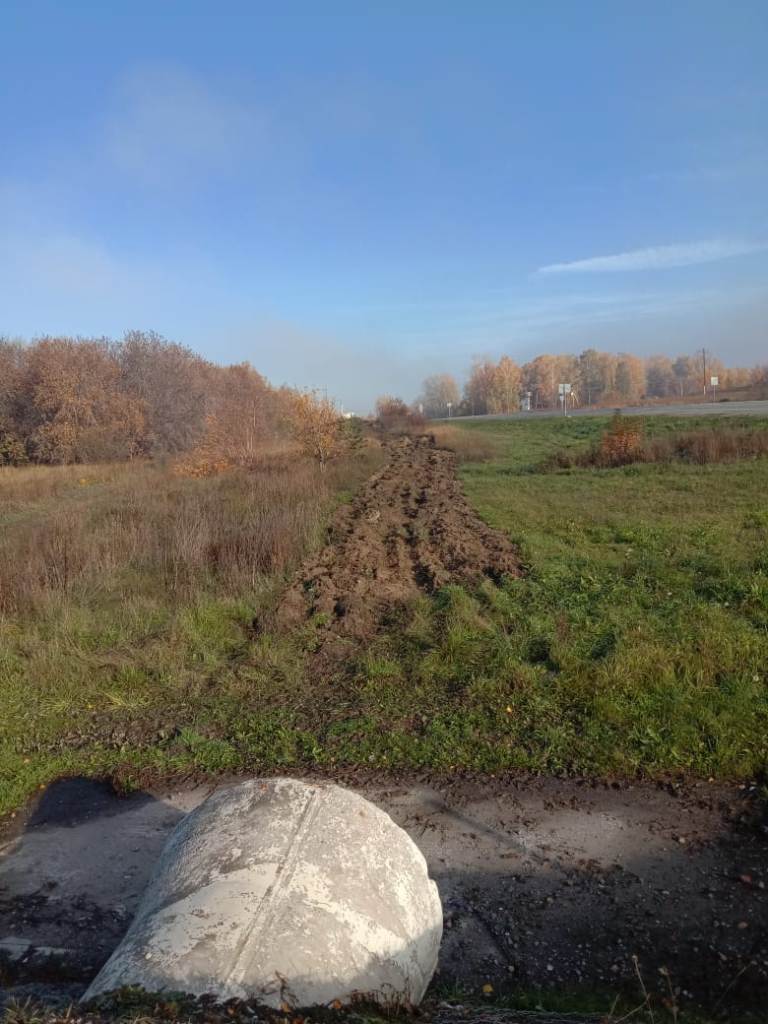 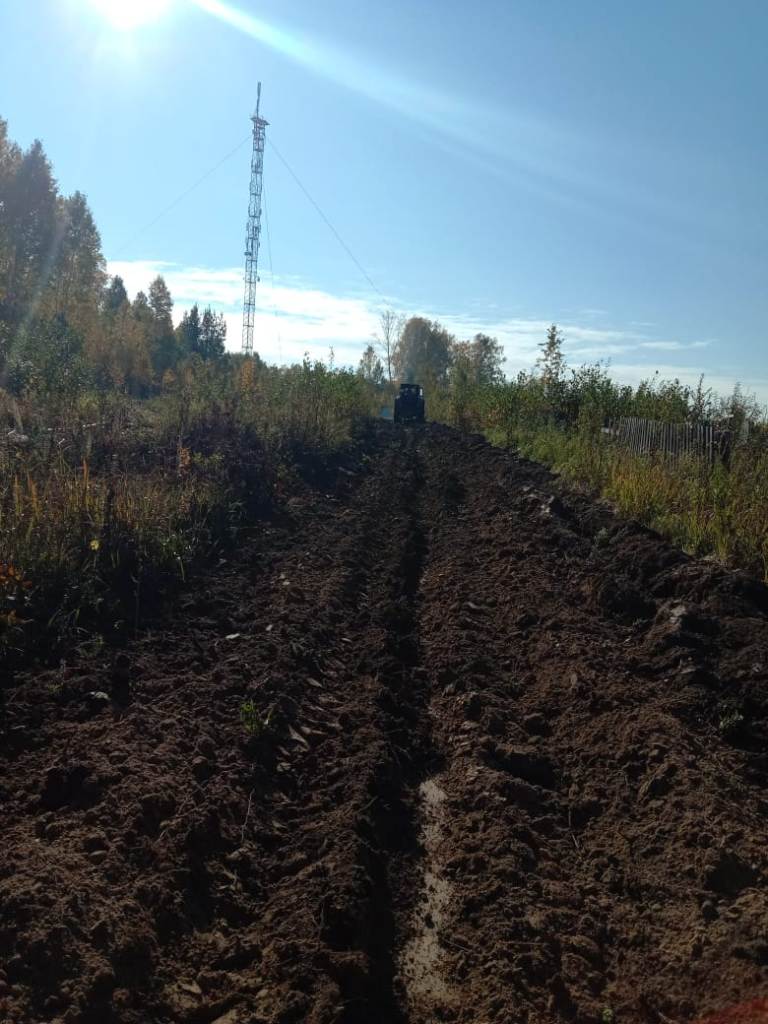 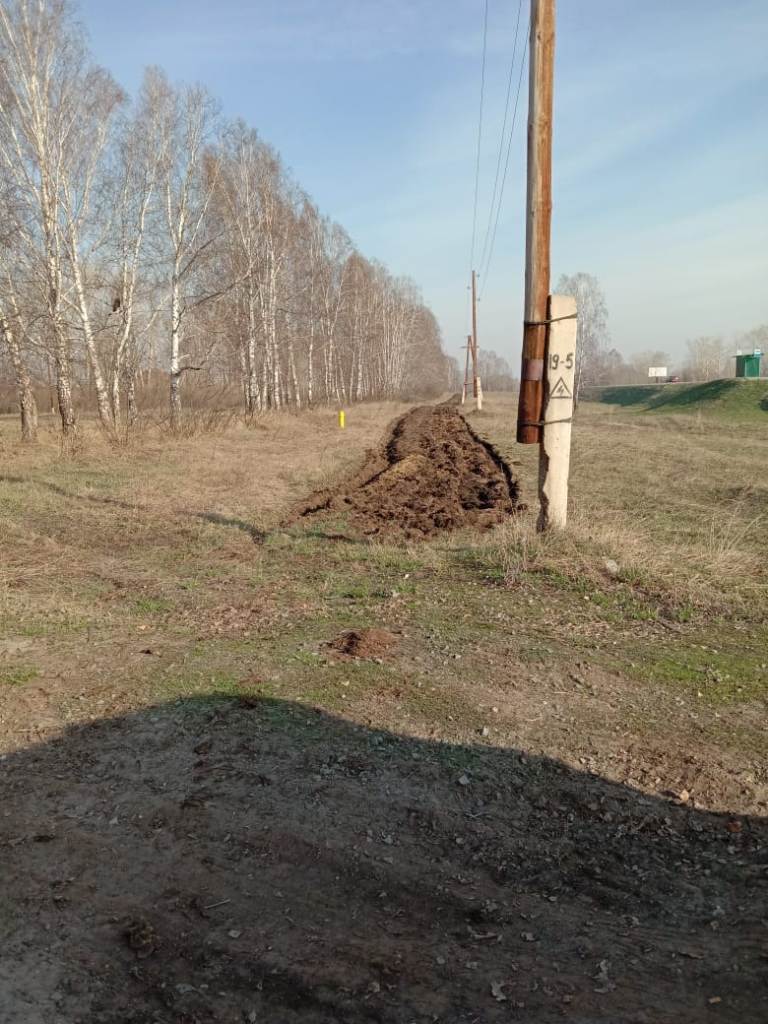 Благоустройство
Обустройство Детской площадки
ДО
ПОСЛЕ
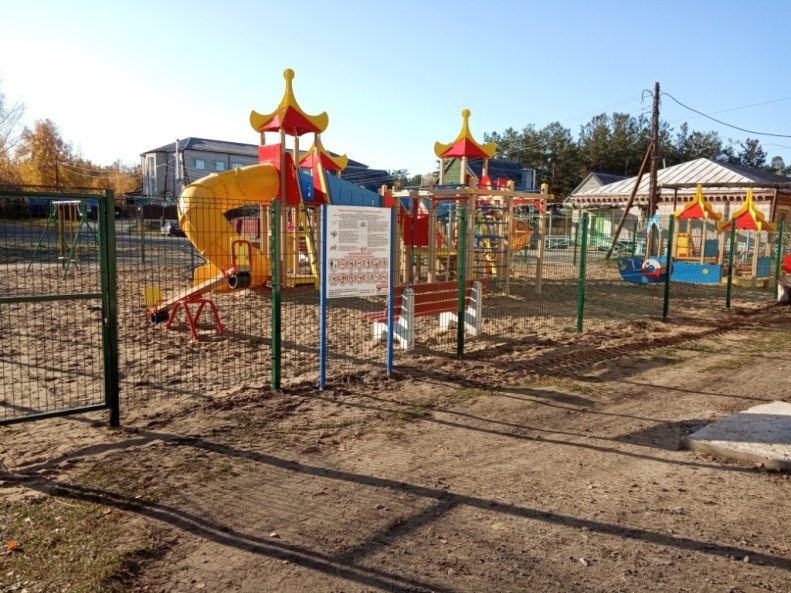 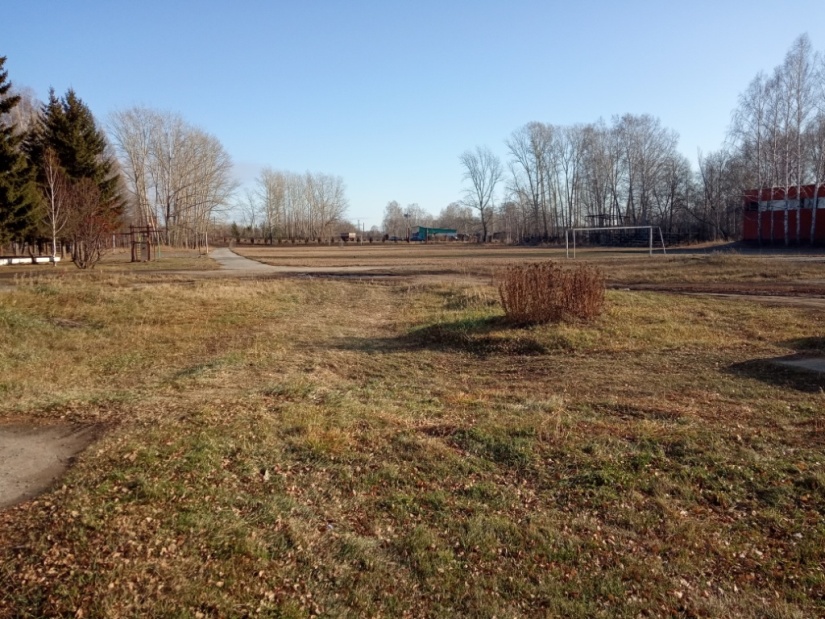 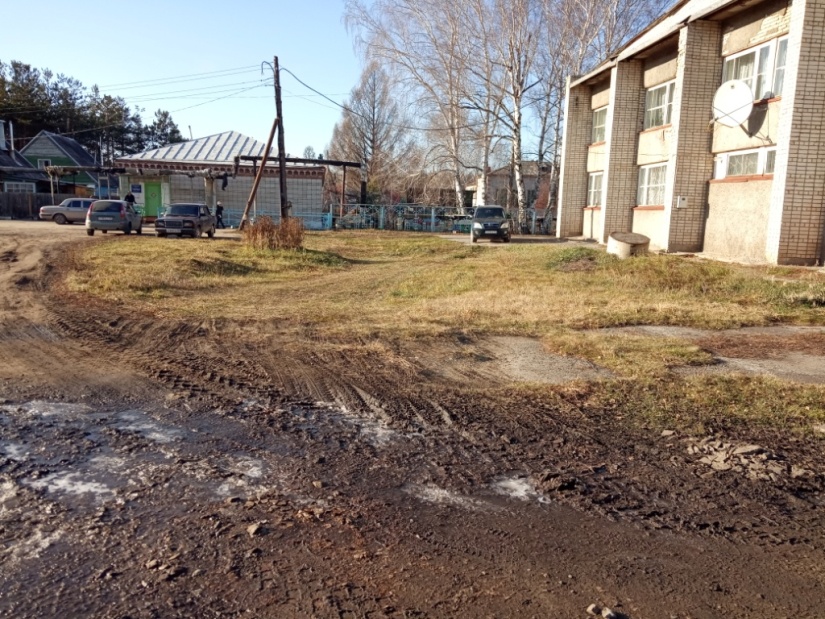 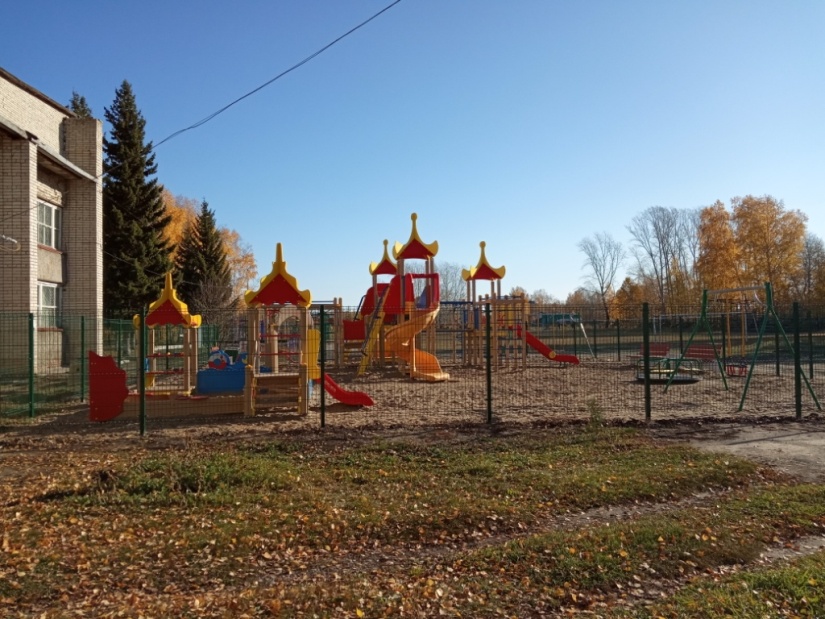 Благоустройство
Физкультурно-оздоровительный комплекс открытого типа
ДО
ПОСЛЕ
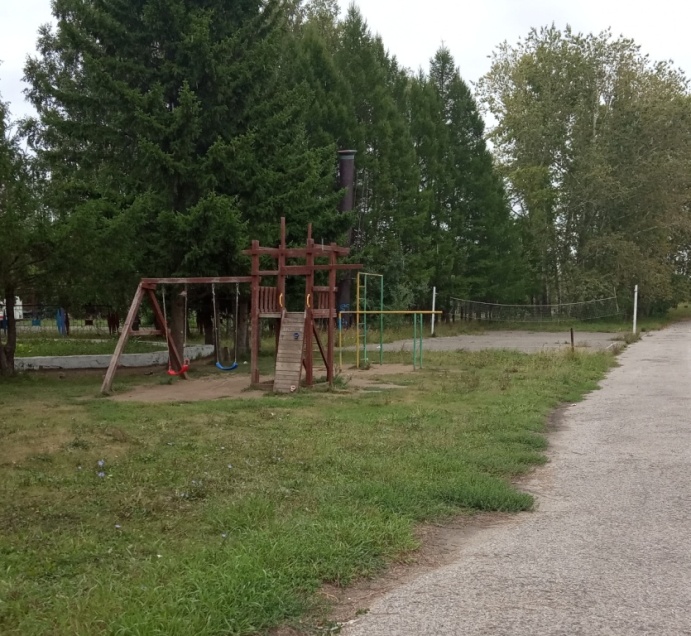 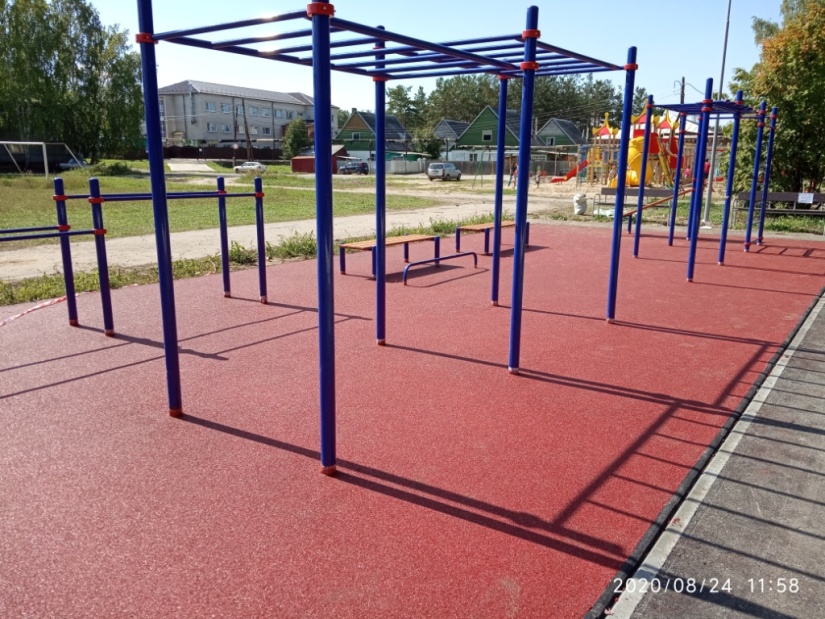 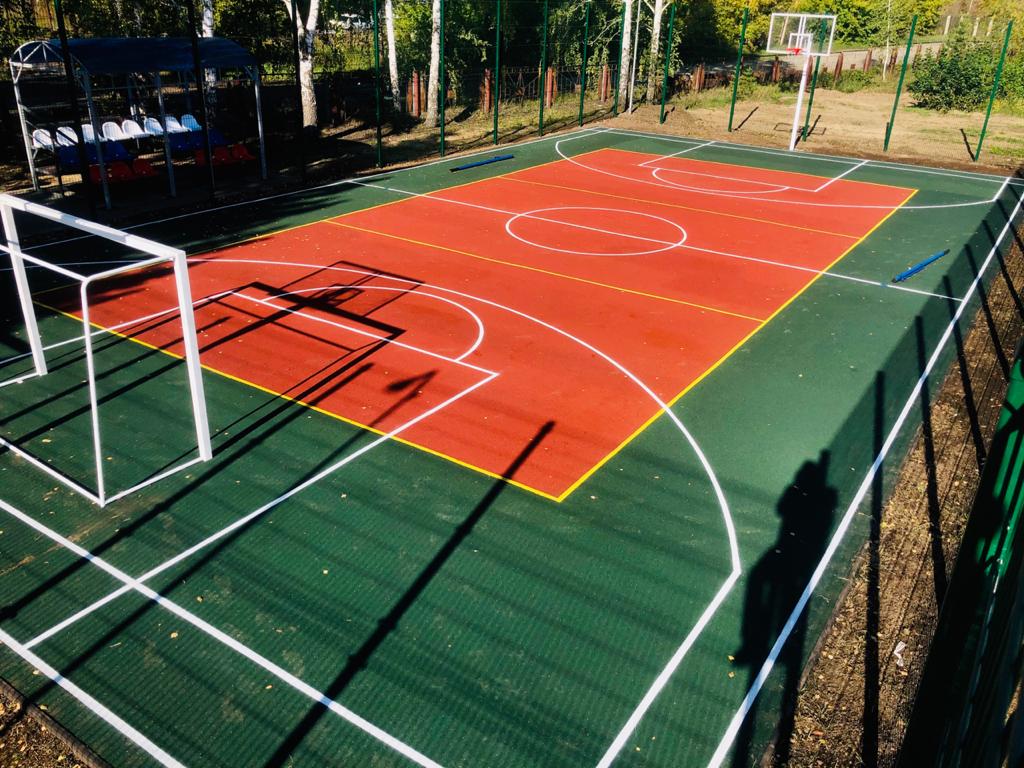 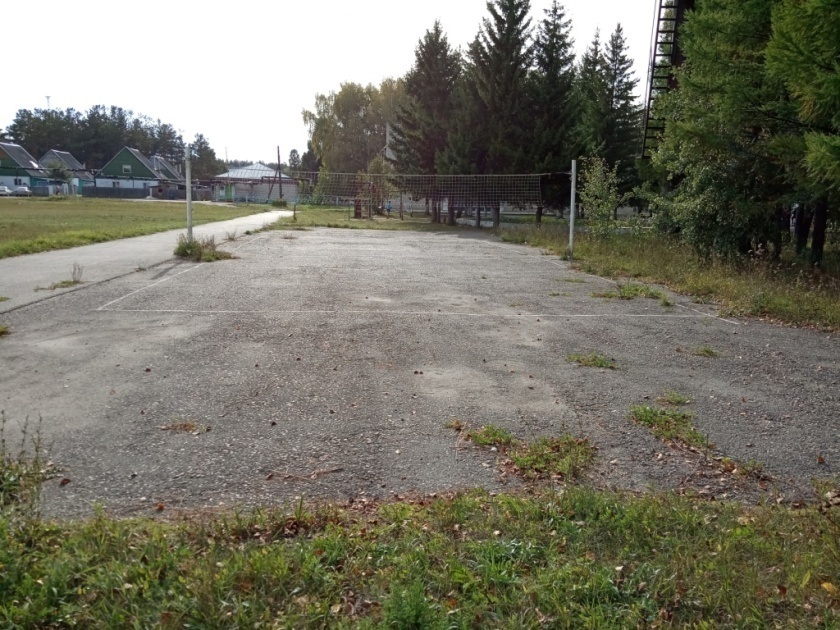 РАБОТА С НАСЕЛЕНИЕМ
34 постановления; 
27 распоряжений
31 нотариальное действие 
897 справок.
СПОРТ
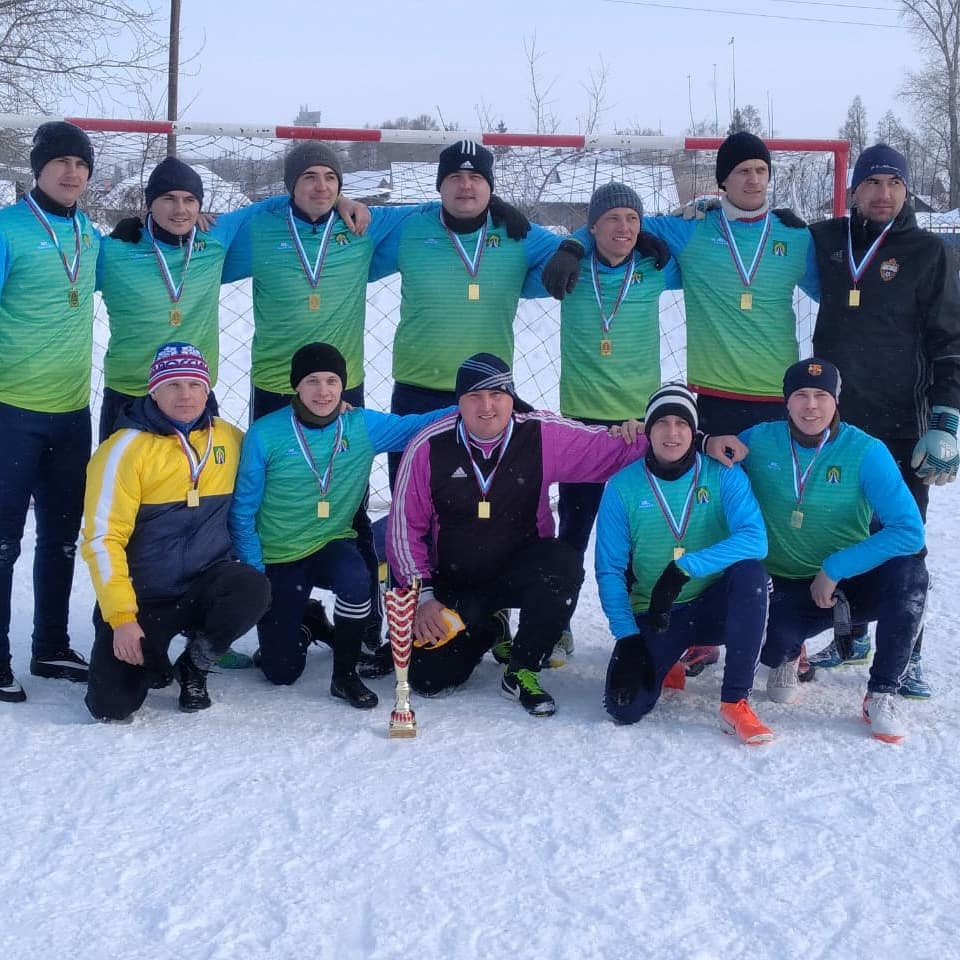 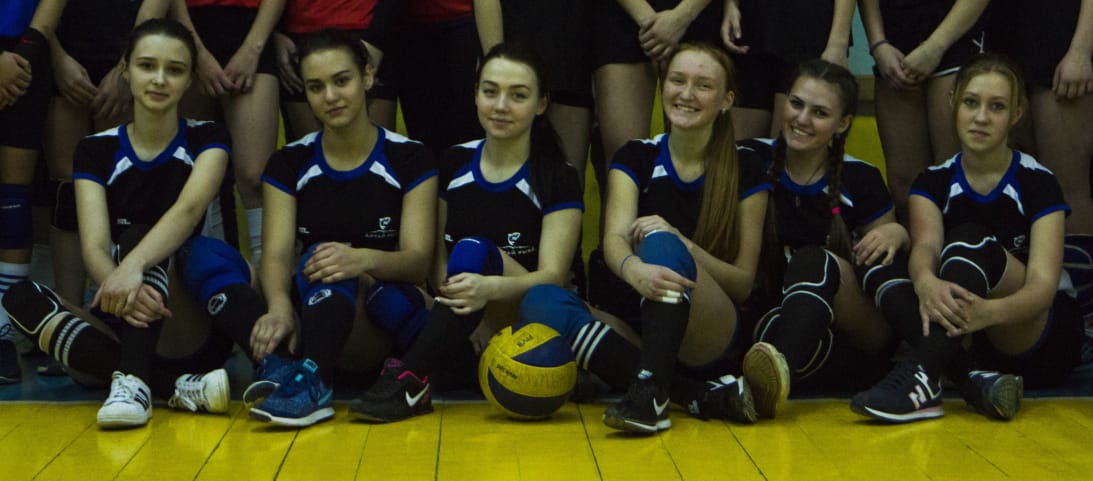 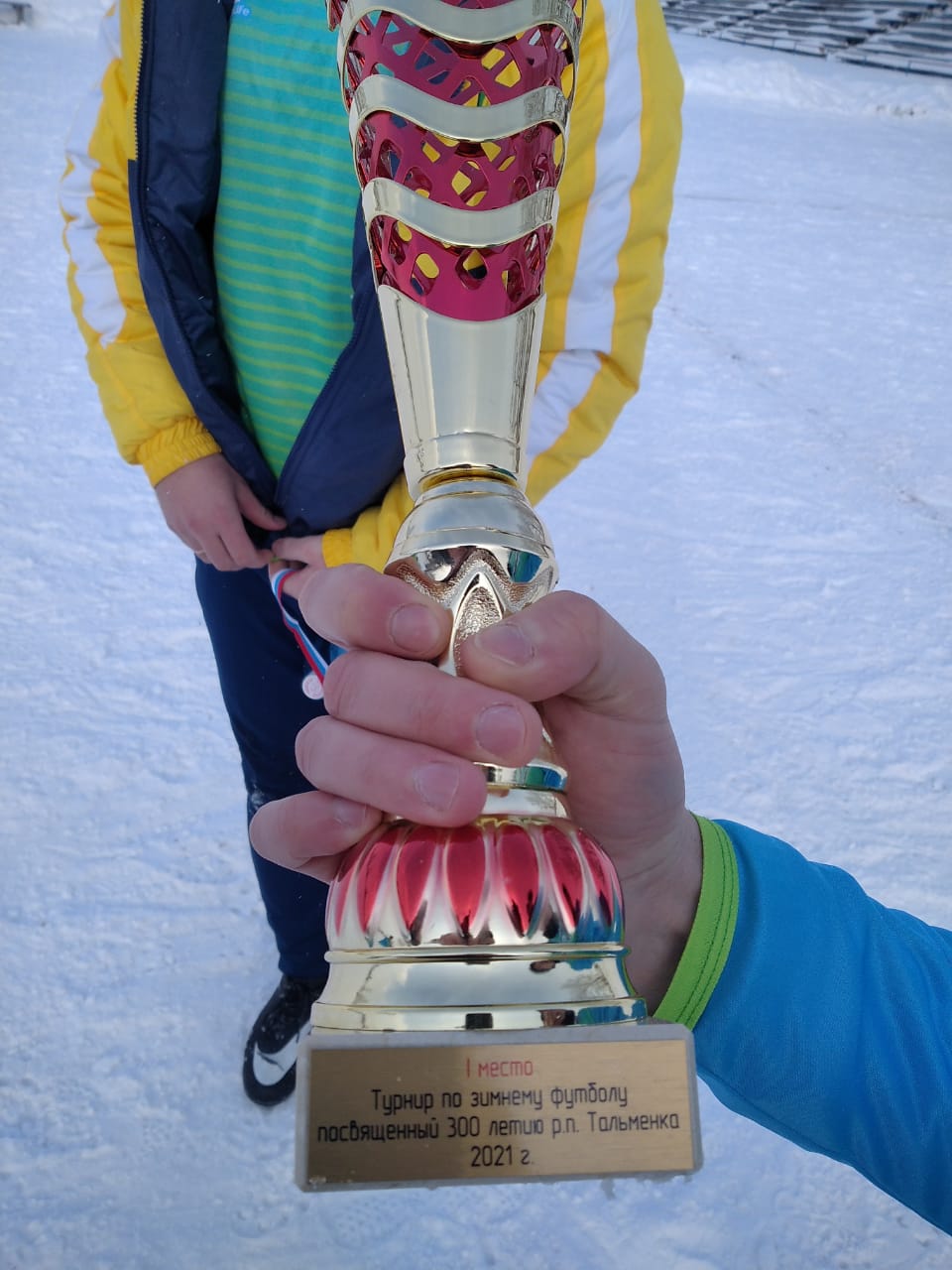 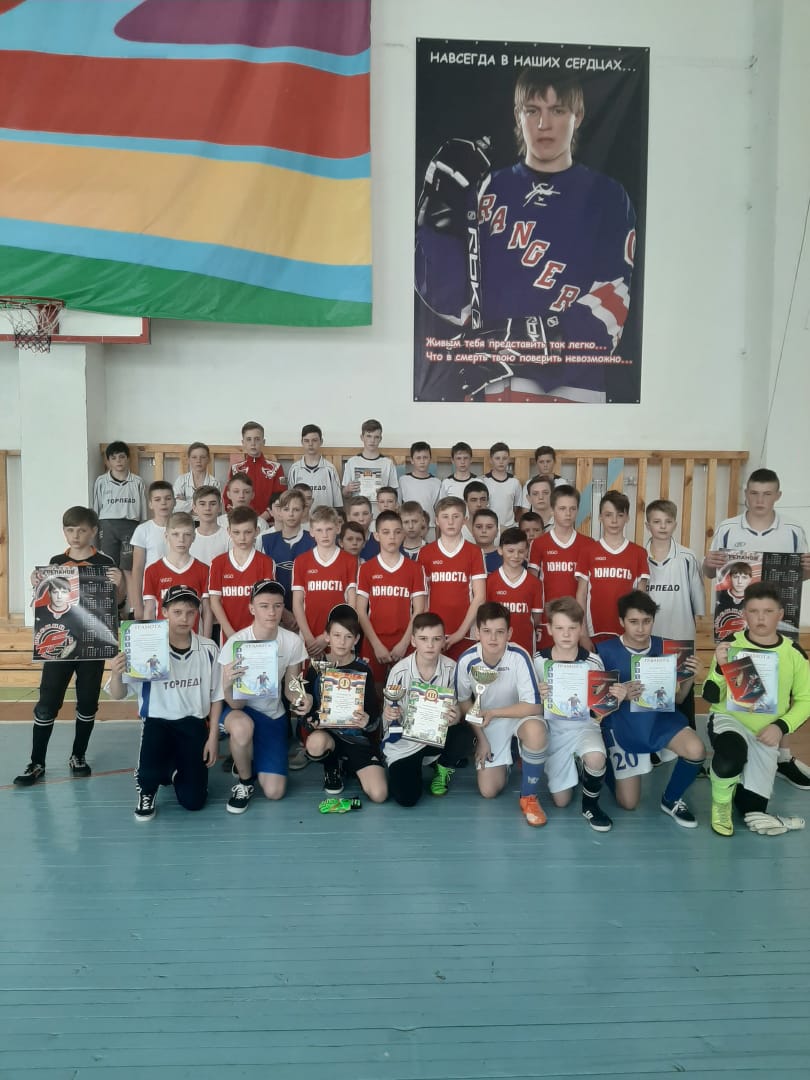 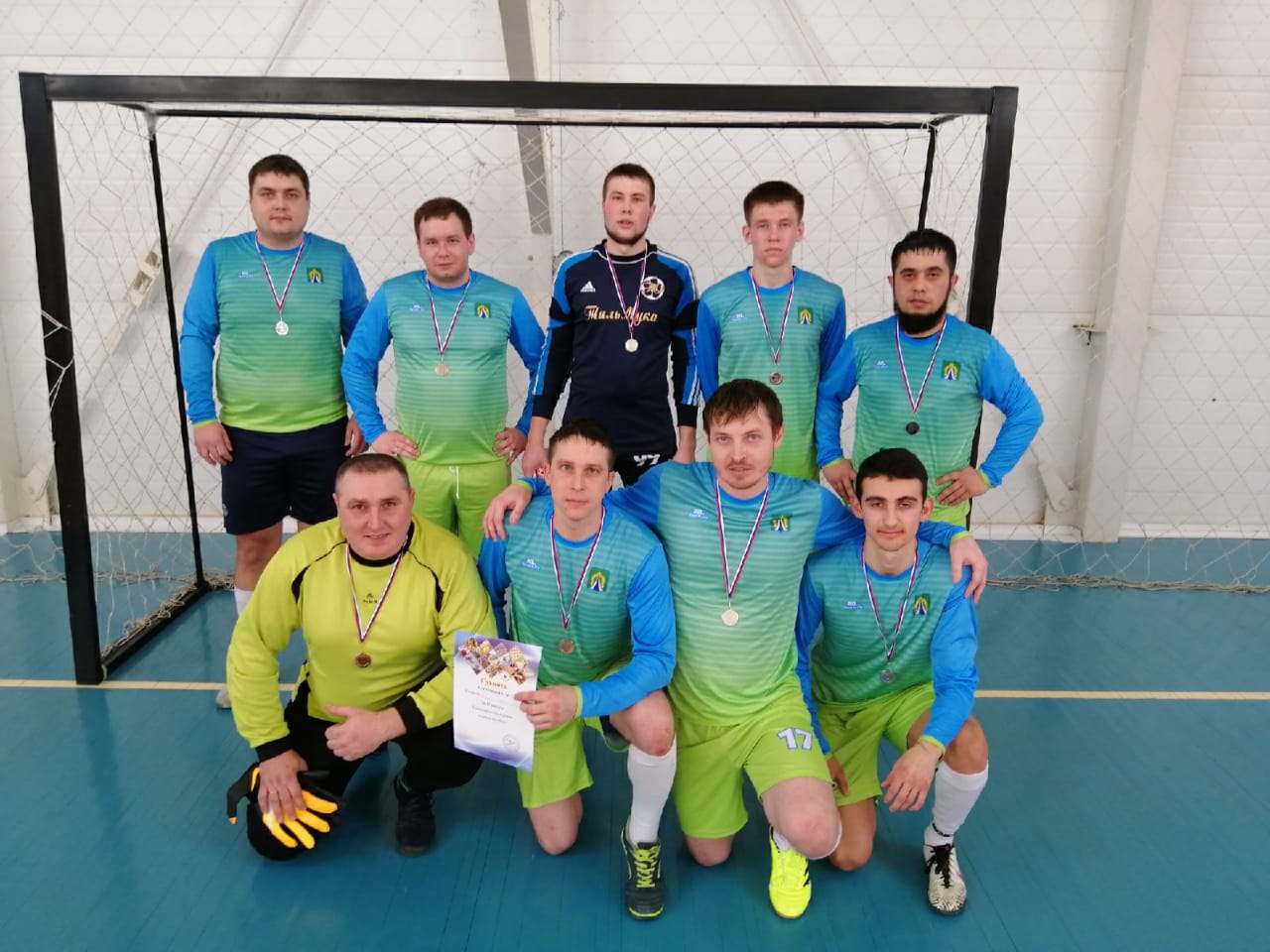 Образование и культура
МКУДО «Тальменская детская школа искусств» филиал № 2 п.Среднесибирский
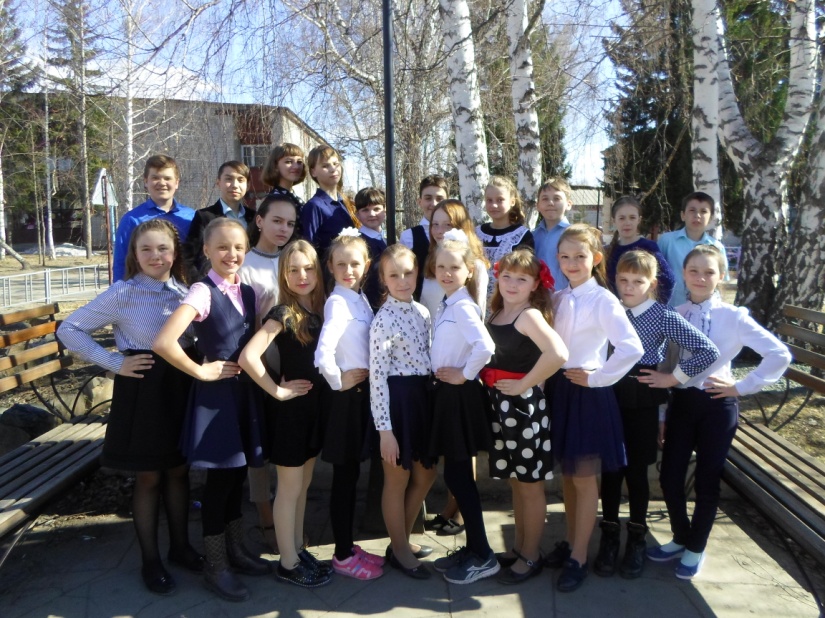 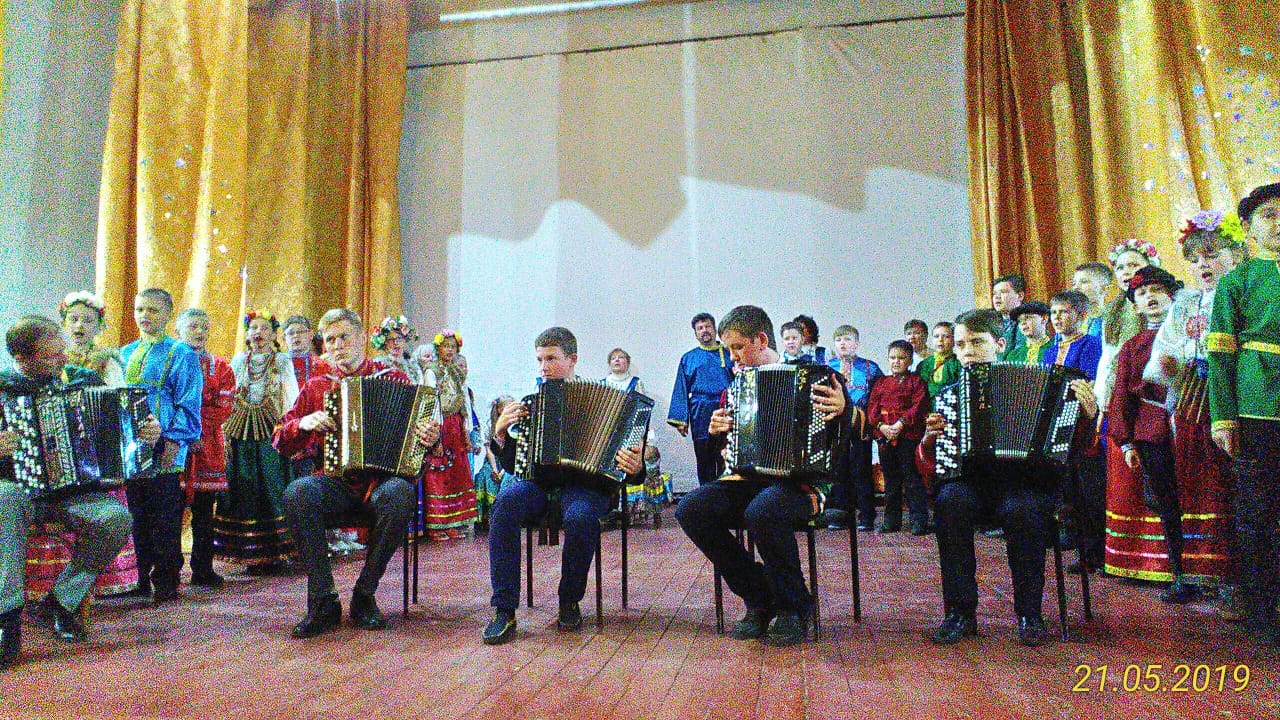 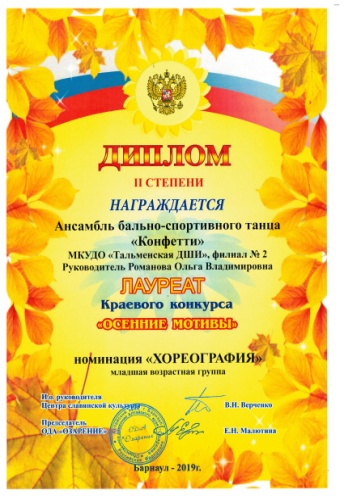 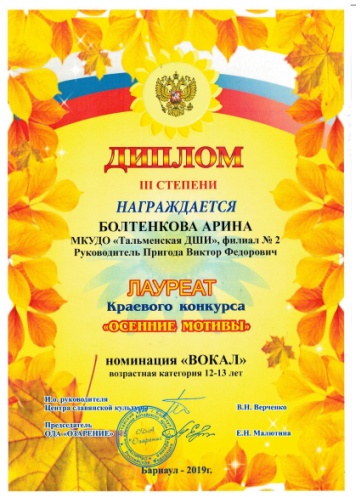 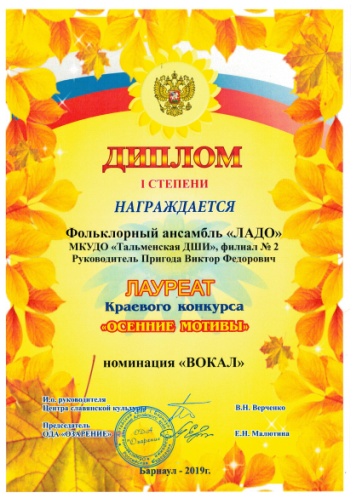 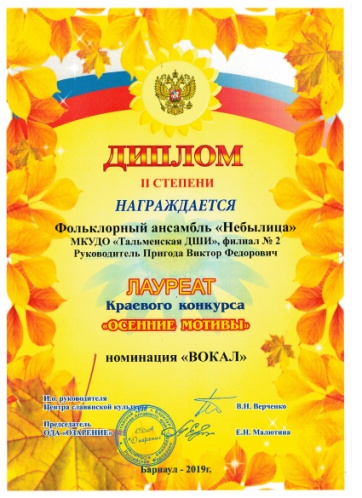 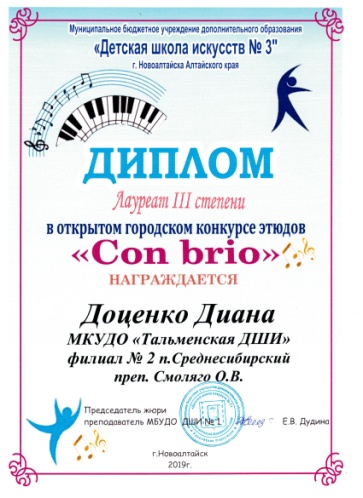 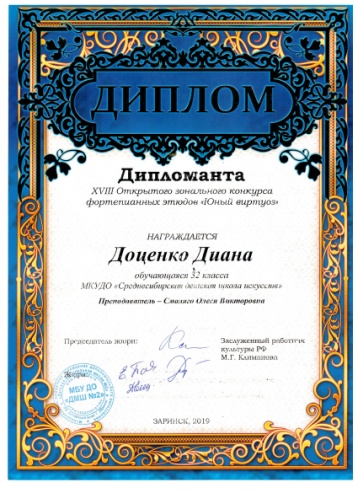 Образование и культура
КГБУ «Среднесибирский центр помощи детям, оставшимся без попечения родителей»- Директор Шауберт Е.Е.
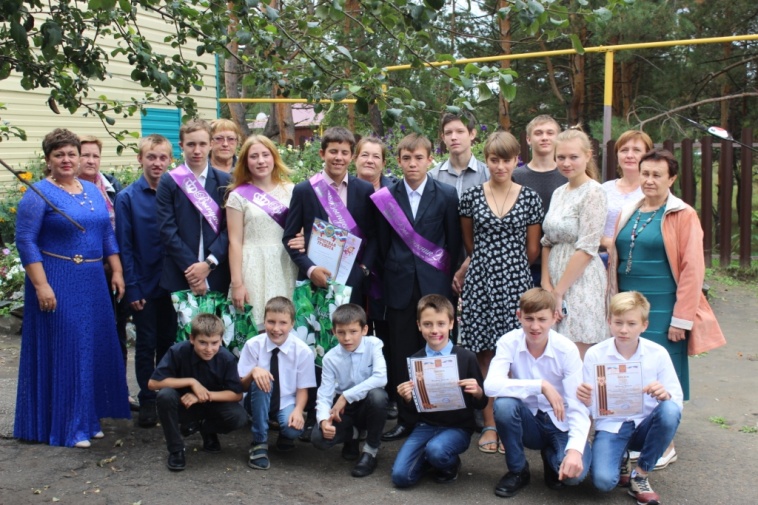 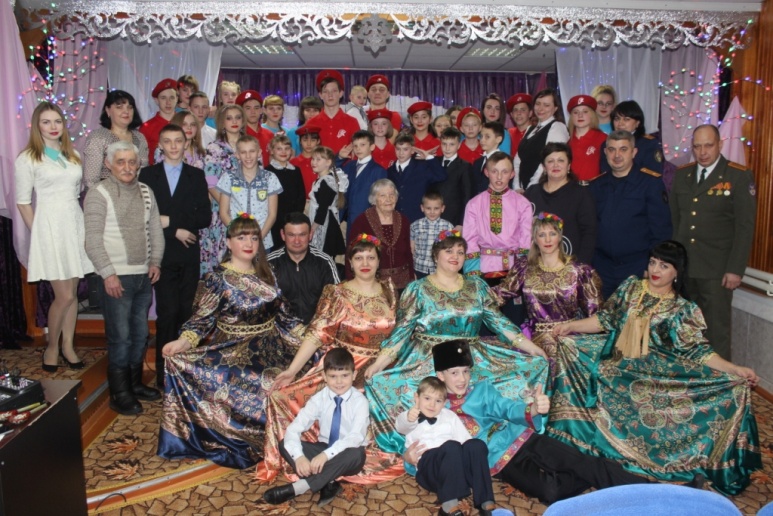 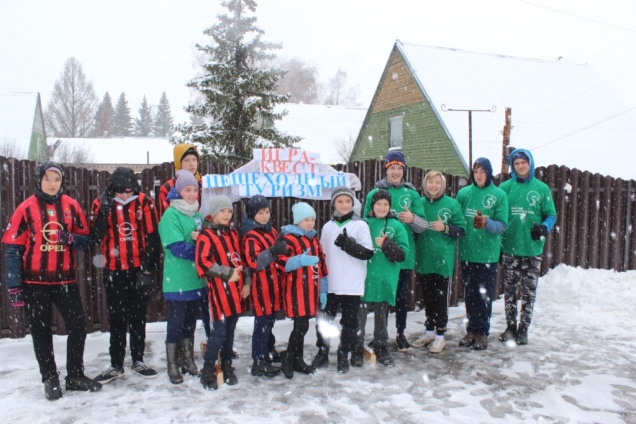 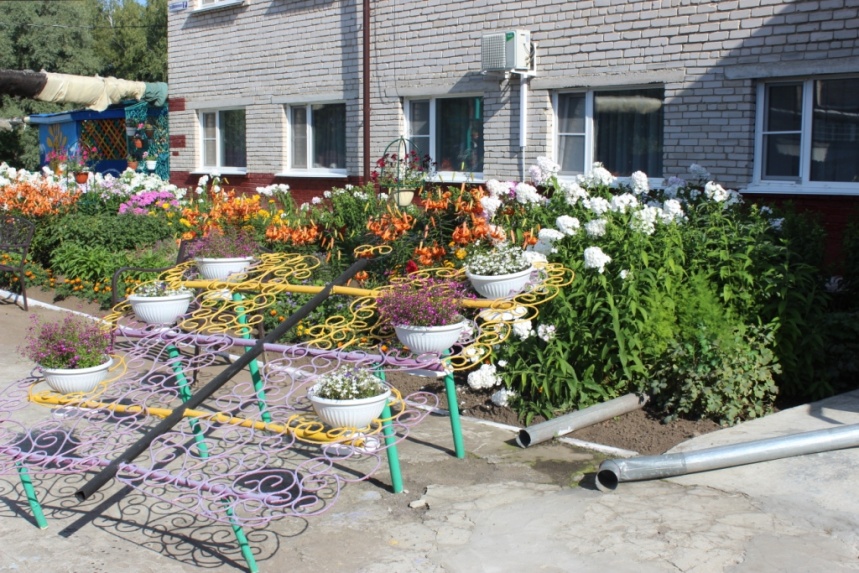 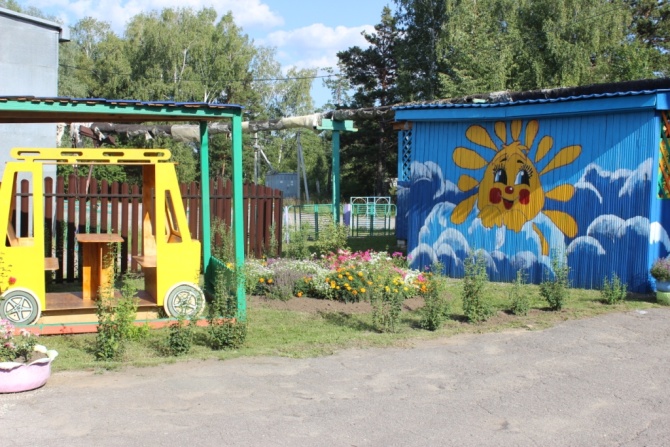 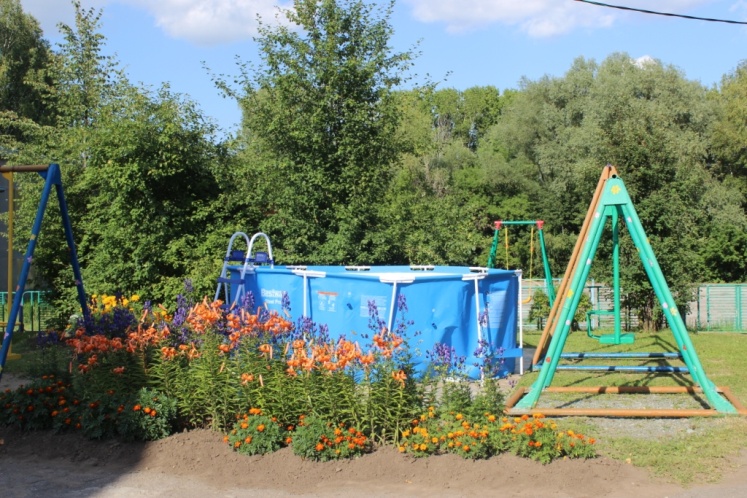 Задачи на 2021 год
1. Завершить подготовку проектно-сметной документации по ремонту ДК и провести экспертизу ценообразования
2. Подать заявку на участие в программе "Формирование современной городской среды на территории поселений" по проекту "Благоустройство сквера и аллеи", победить в отборочном туре.
3. Отремонтировать дорогу по ул. Юбилейная (от центральной площади до школы)
4. Провести работу по подготовке к участию в программе ППМИ, проект - уличное освещение (установить дополнительно не менее 30 светильников)
5.При поддержке районной администрации вступить в программу "Комплексное развитие сельских территорий" по обеспечению населения качественной питьевой водой.
6.При поддержке района провести работы по подготовке и асфальтированию дороги по ул. Юбилейная от магазина "Мария-РА" до пересечения с ул. Новой.
Мы решали и будем решать все вопросы, возникающие в ходе жизнедеятельности поселения.
Завершая свой доклад, я хотел бы поблагодарить главу района и работников районной администрации за помощь и поддержку, руководителей учреждений, предприятий и организаций за взаимопонимание и взаимодействие с администрацией сельского поселения, депутатов села за понимание и поддержку при решении многих вопросов, всем жителям села, кто участвовал в жизни села и помогал в работе.
Спасибо за внимание!
Информация о работе 
Дома культуры, библиотеке.
Информация о работе Совета депутатов Среднесибирского сельсовета
Докладчик: Заведующая ДК п. Среднесибирский, депутат Совета депутатов Среднесибирского сельсовета Давыдова Е.В.
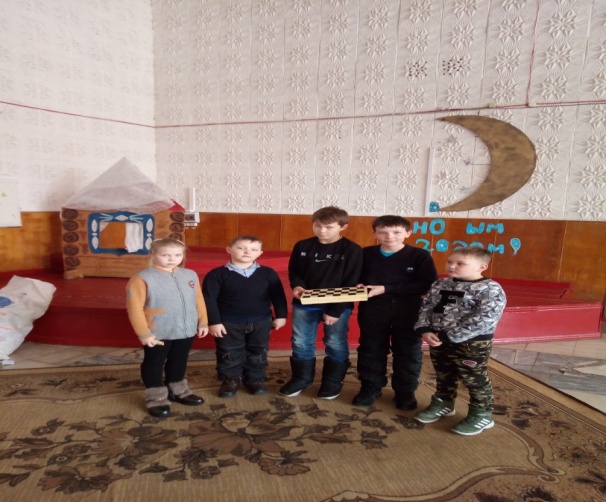 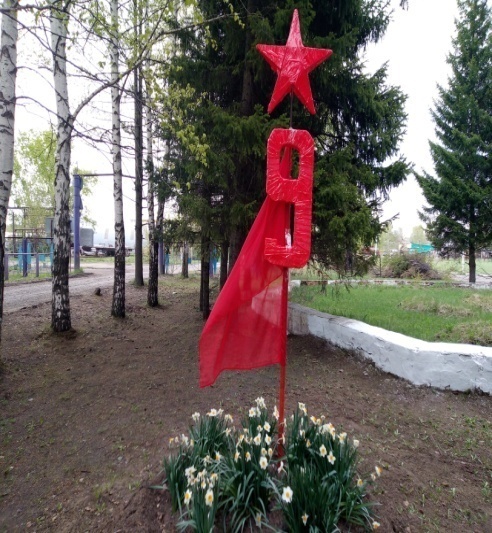 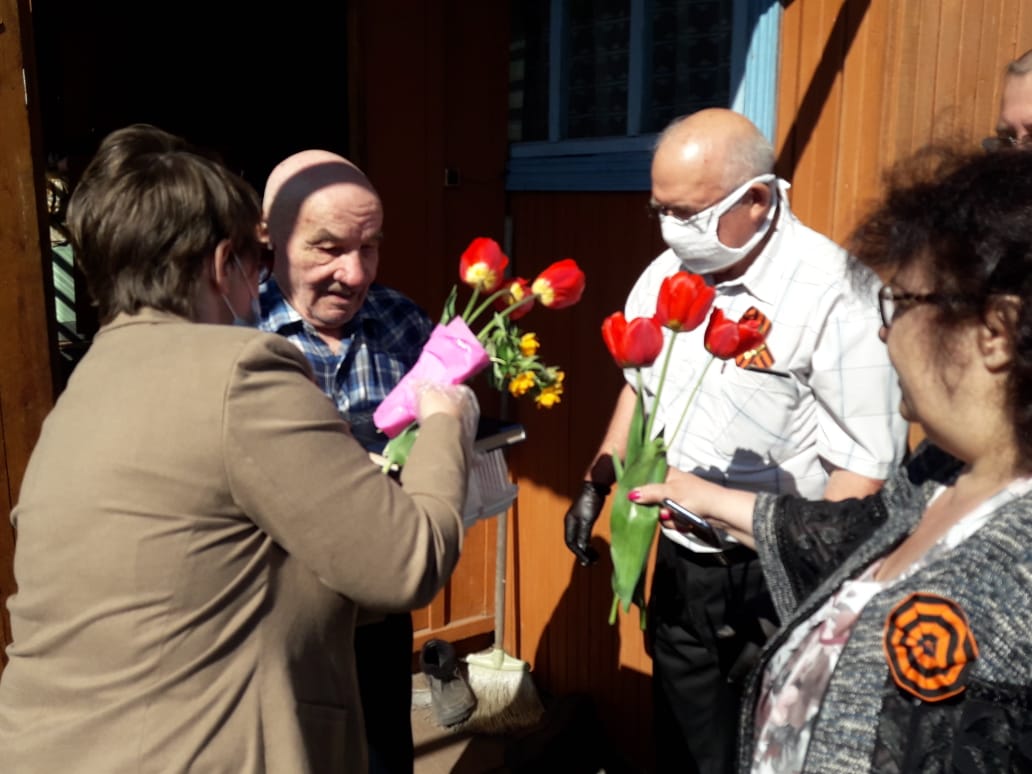 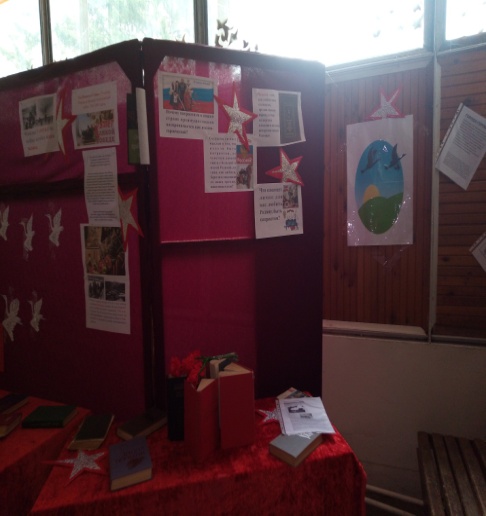 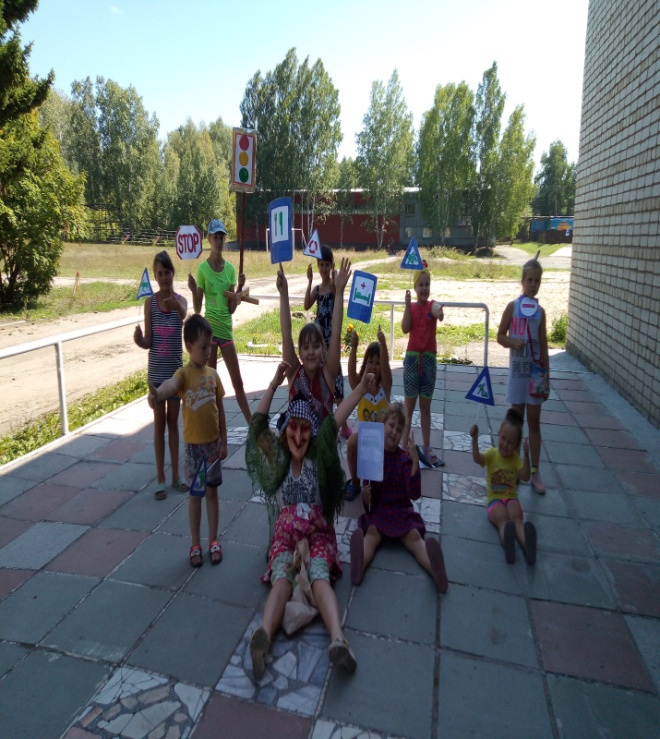 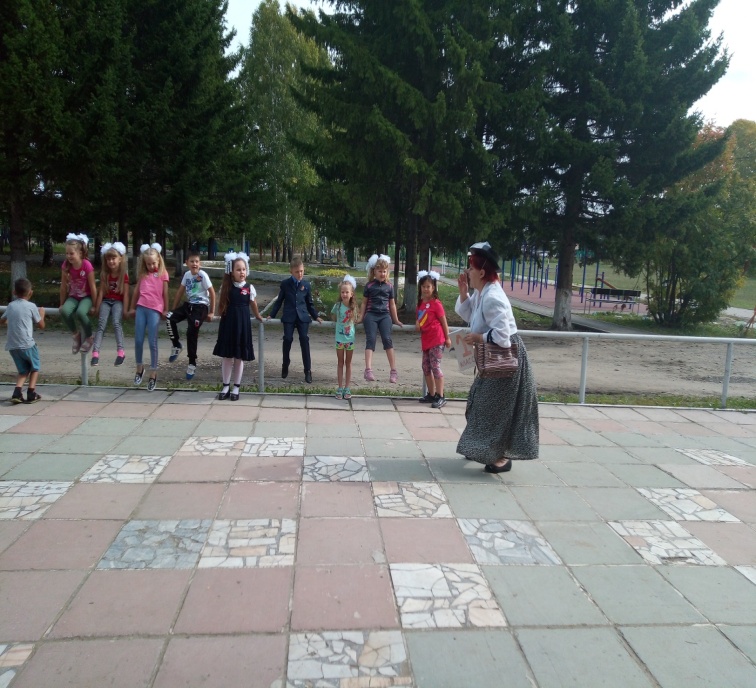 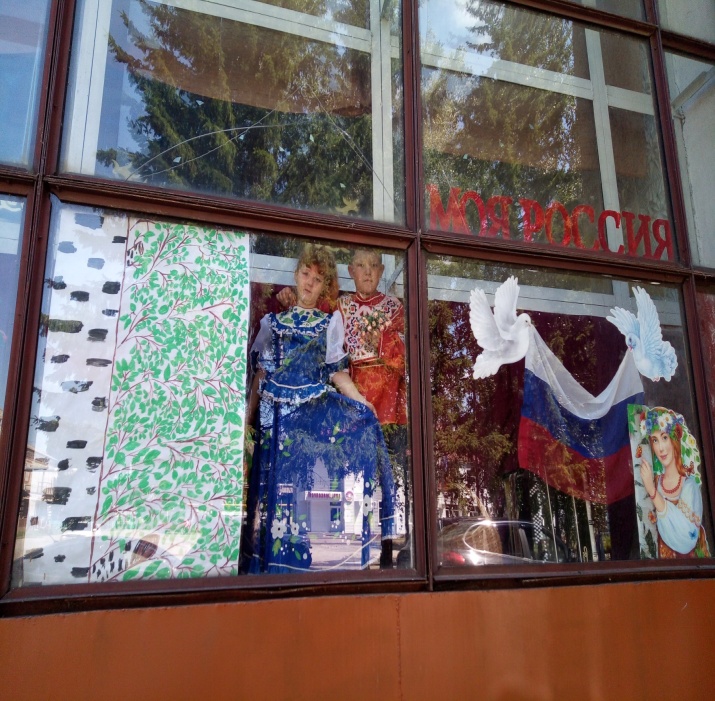 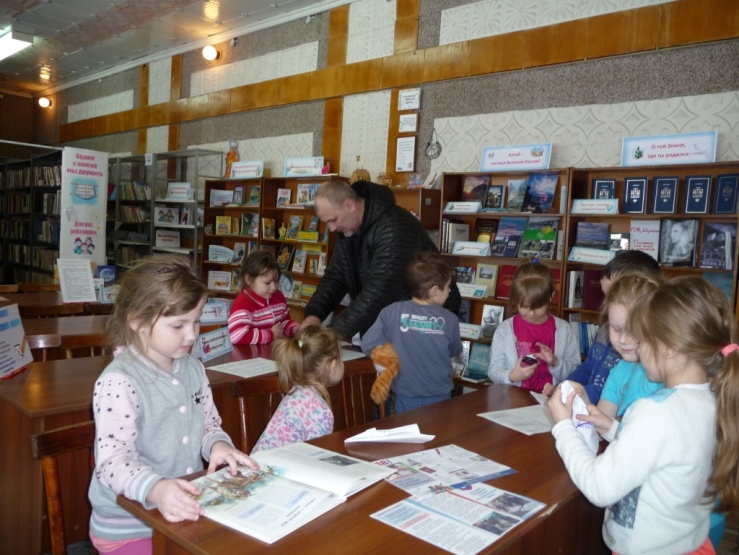 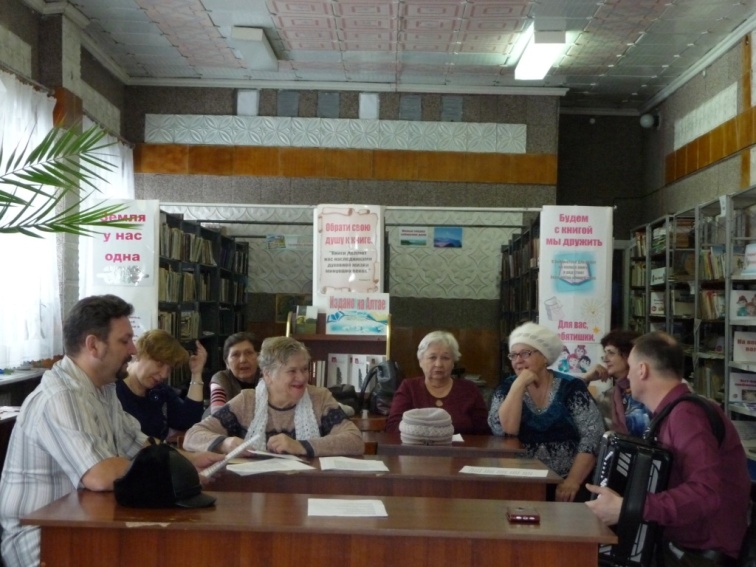 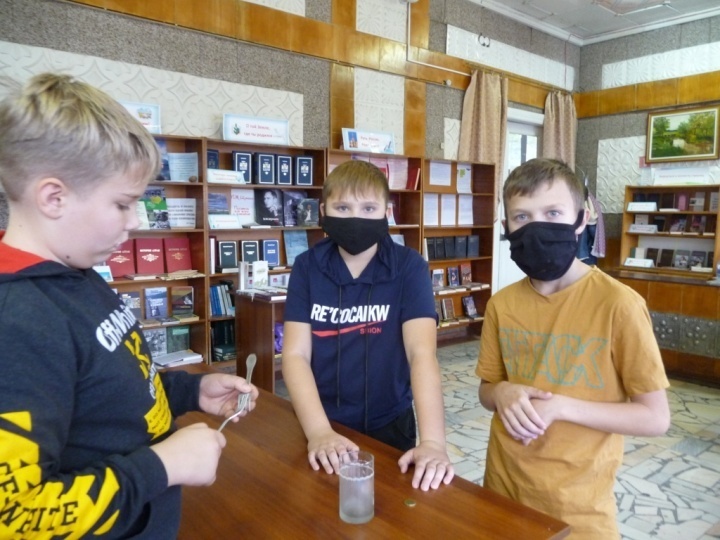 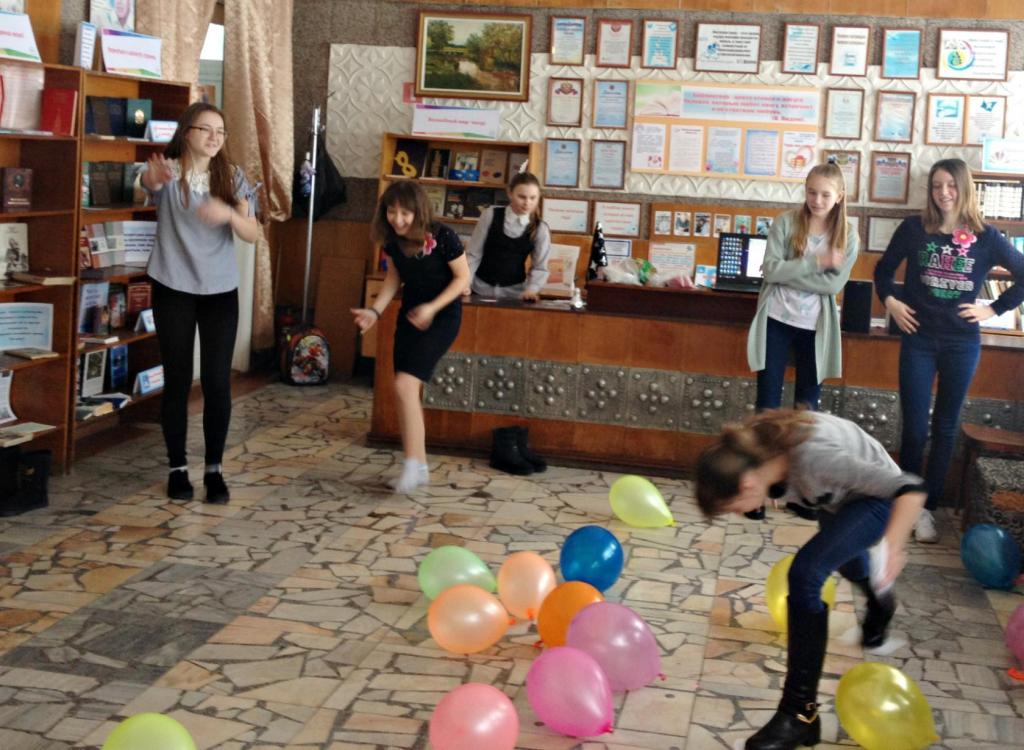 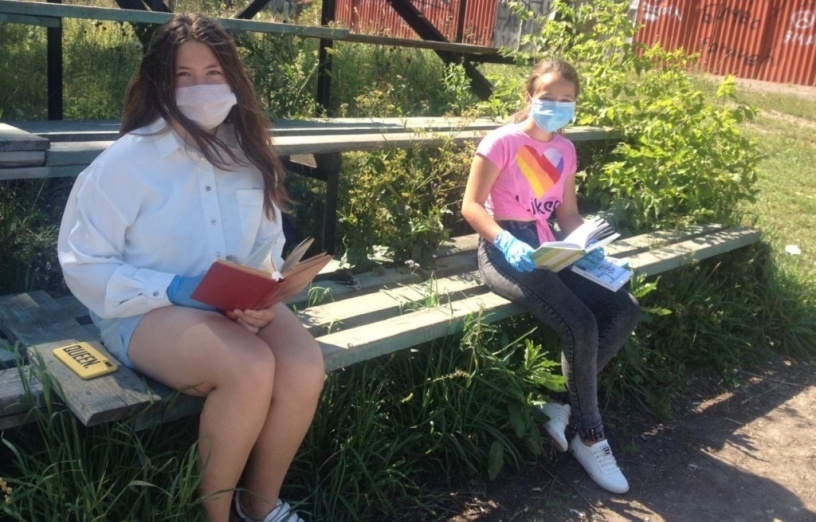 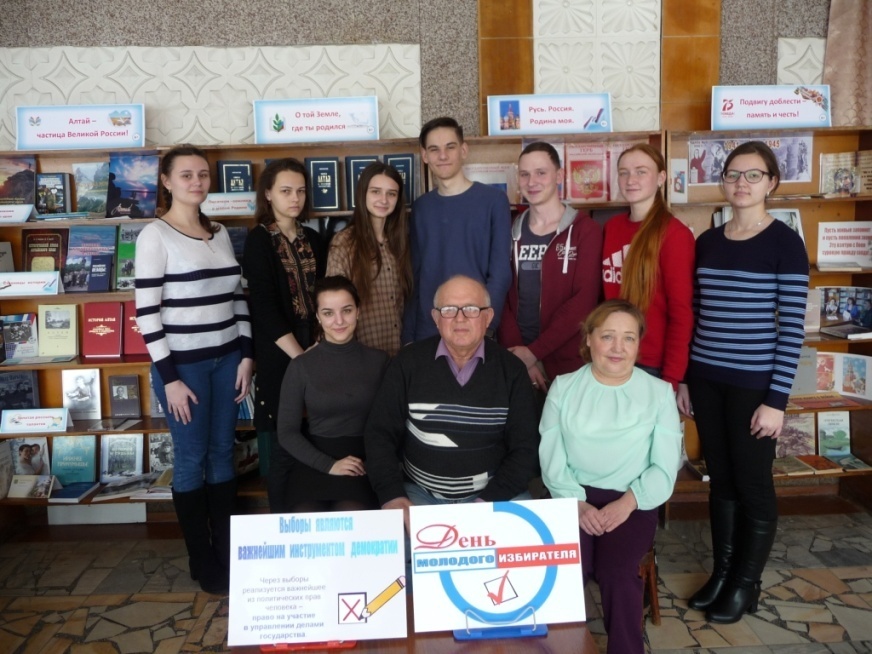 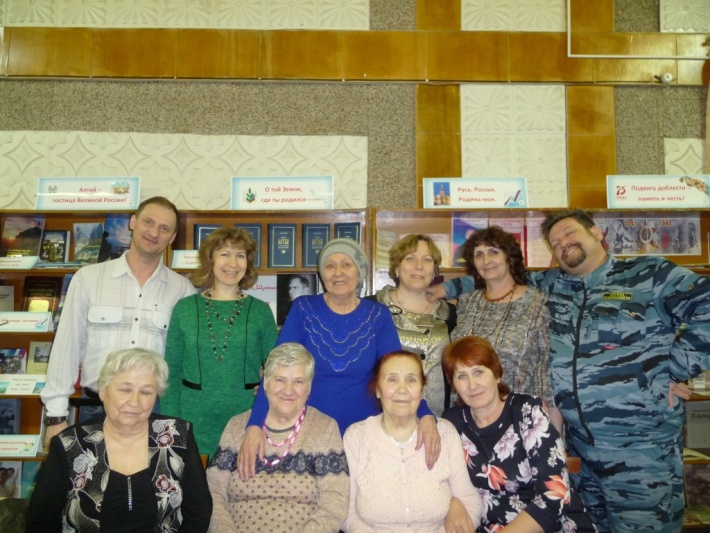 Информация о работе МКОУ "Среднесибирская СОШ  и МКДОУ «СРЕДНЕСИБИРСКИЙ Д/С»
Докладчик: Директор школы Зоммер Я.К. .
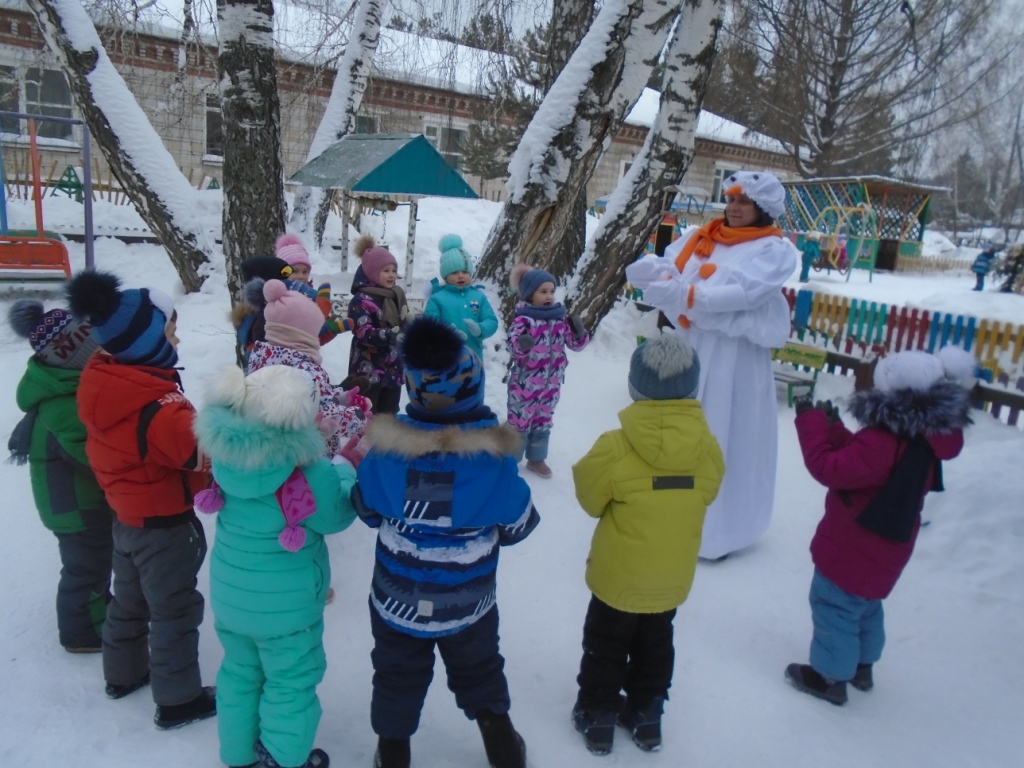 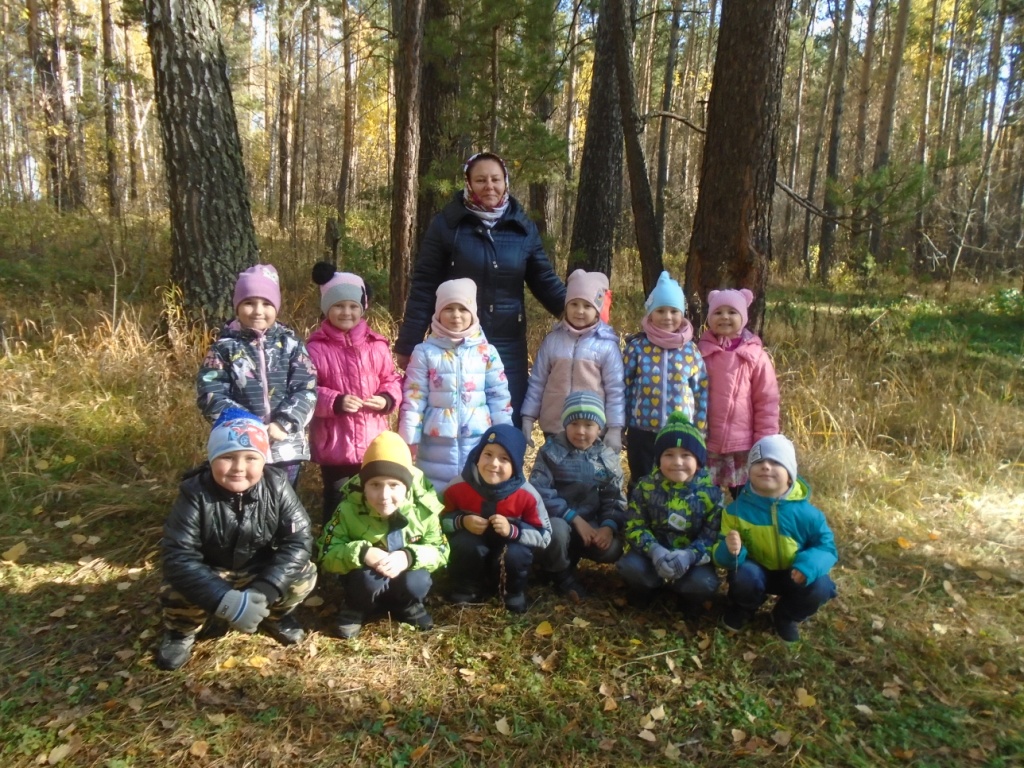 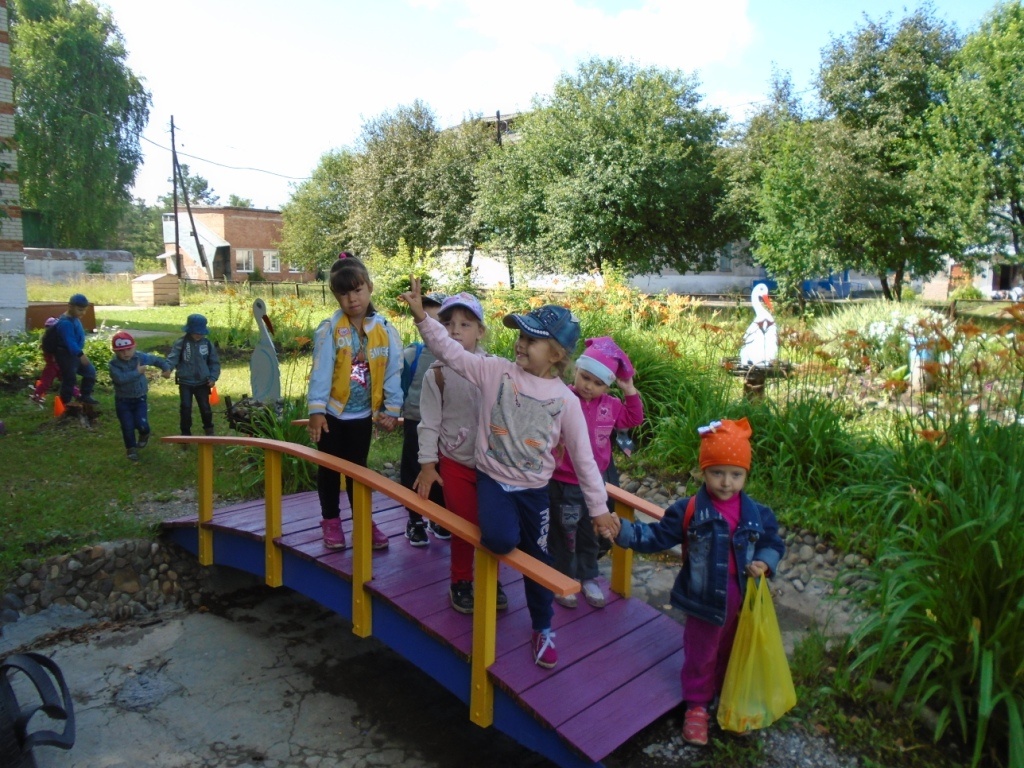 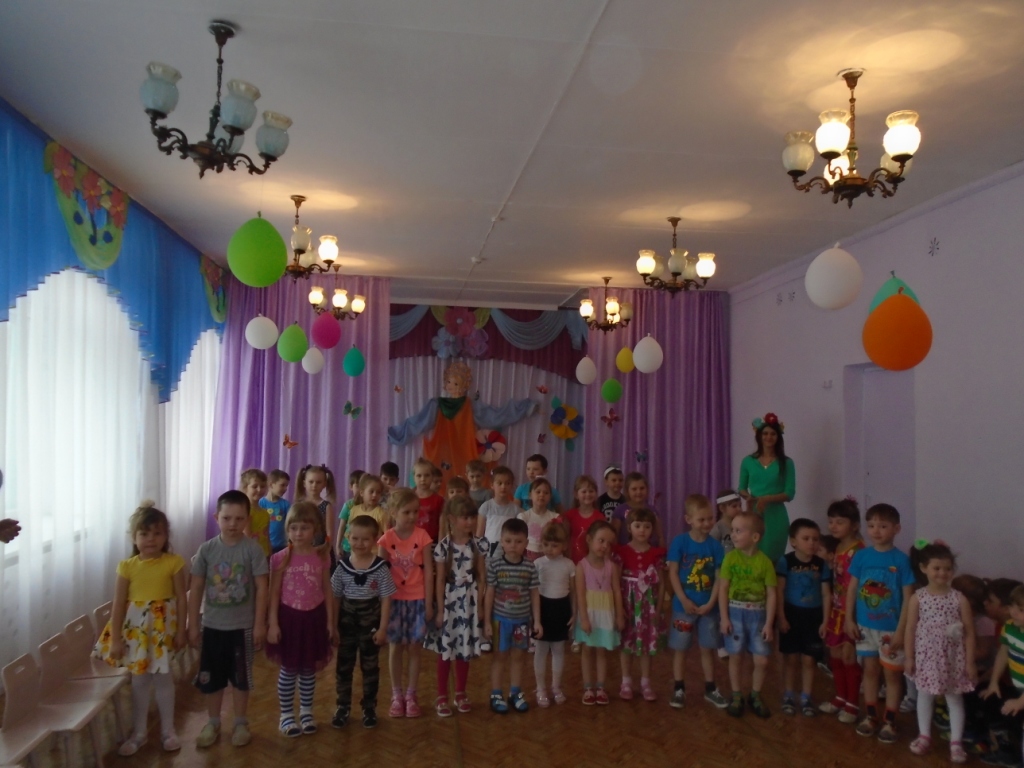 Отчет участкового уполномоченного полиции о состоянии правопорядка на территории сельсовета за 2020год
Докладчик: Участковый уполномоченный полиции Конецкий А.В.